mens, erger je niet!
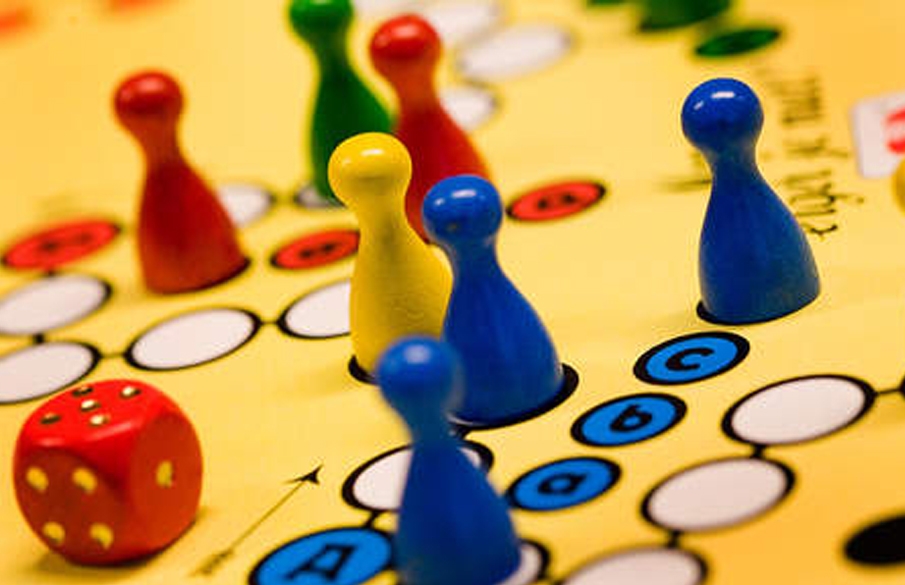 preek over Matteüs 11,2-6
Bedum, 31 maart 2019


Ds. Marten de Vries
mens, erger je niet!
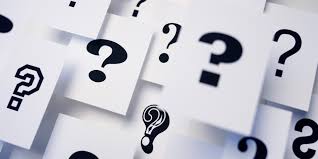 vervelend Jumbospel

twijfelen en ergeren

neem Mij zoals Ik ben
mens, erger je niet!
JOHANNES’ VRAAG
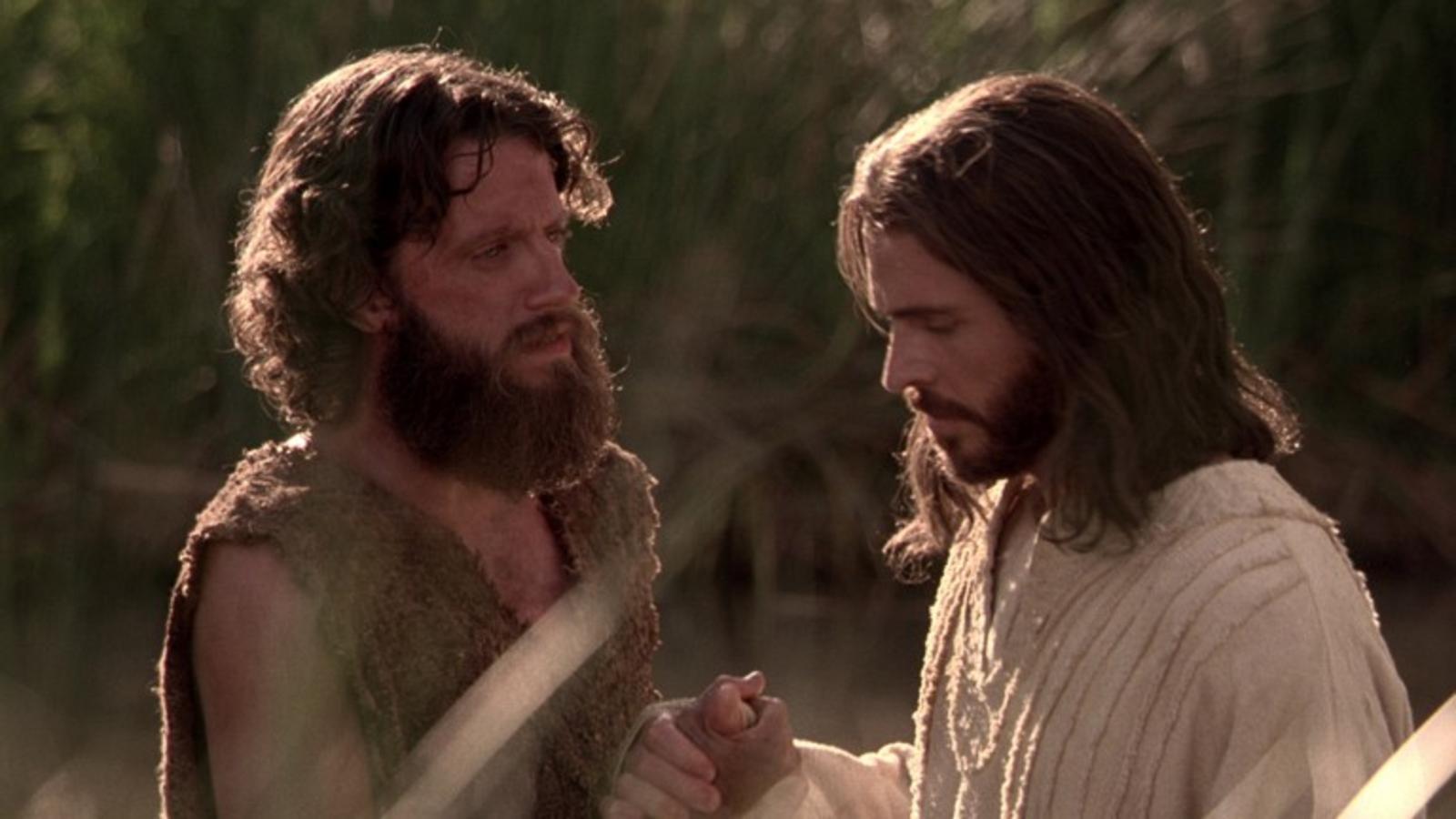 JEZUS’ ANTWOORD
Johannes’ vraag
op de grens van Oud en Nieuw
andermans vuil op z’n nek
verliefd – vermaand – gearresteerd
de nieuwe en de oude dominee
het beroep aannemen
te soft voor the coming man 
lijkt op Elia (en Mozes)
ineens predikanten die…
geen bananenschillen laten maken
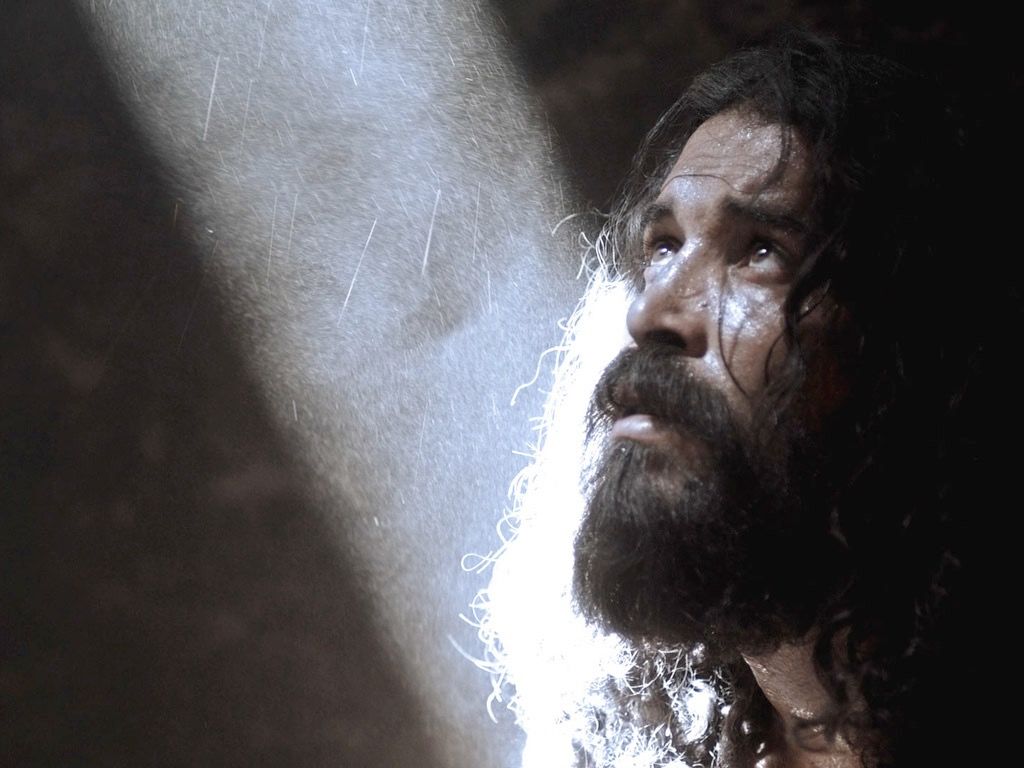 Jezus’ antwoord
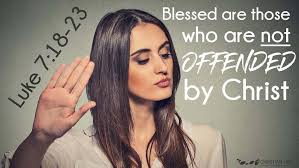 loop es een dagje mee
zó Jesaja 35, zó Jesaja 61
gefeliciteerd, de ‘nederigen van hart’
‘je schandalig stuklopen’
vóór alles blíjde boodschap
schotel: schaduw van het kruis
lelies aan je bed